Сельхозтехника Ростсельмаша
Цель: формирование представления о сельскохозяйственной технике Ростсельмаша, ее разновидностях, назначении и использовании сельскими тружениками.
Выполнила: 
Воспитатель  Звенигородская Н.Е.
город Белая Калитва
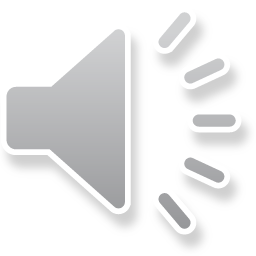 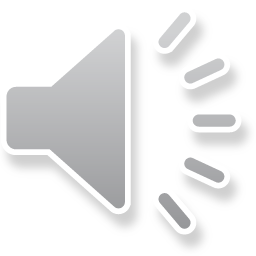 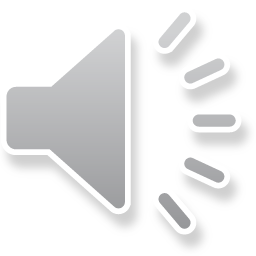 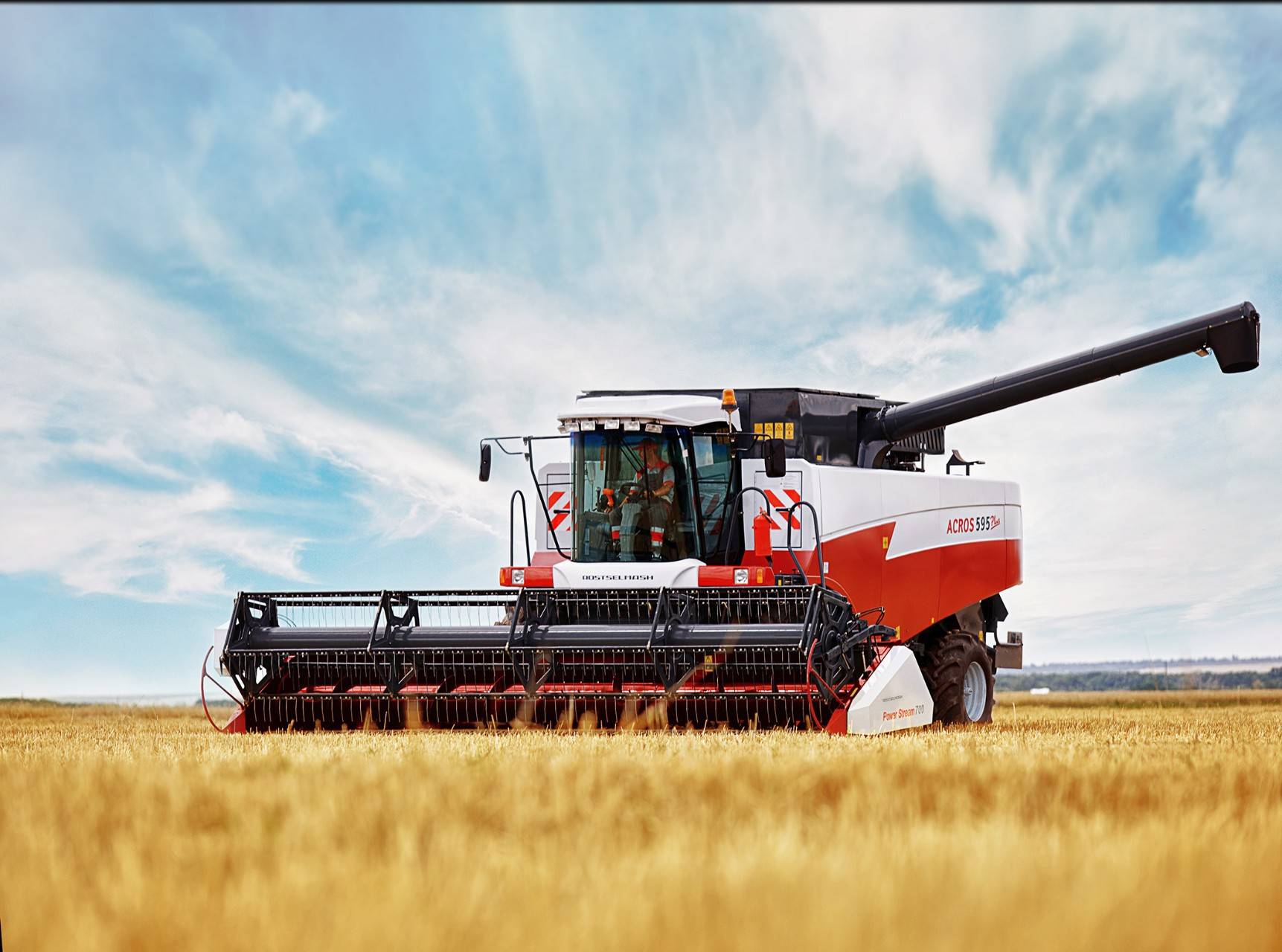 Зерноуборочные комбайны
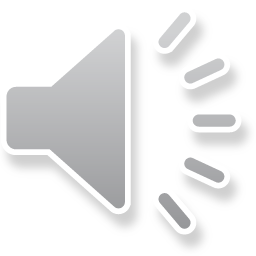 Кормоуборочные комбайны
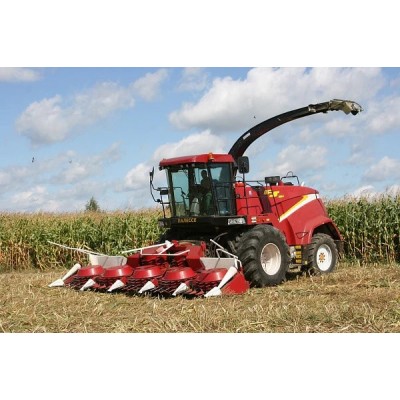 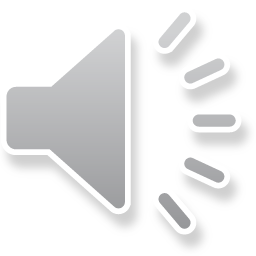 Трактора
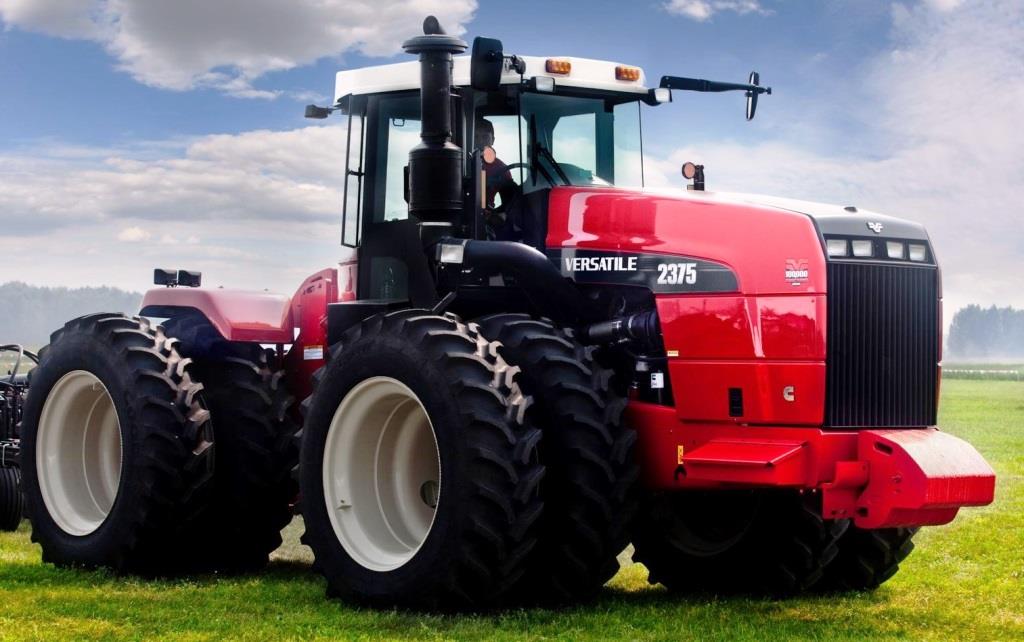 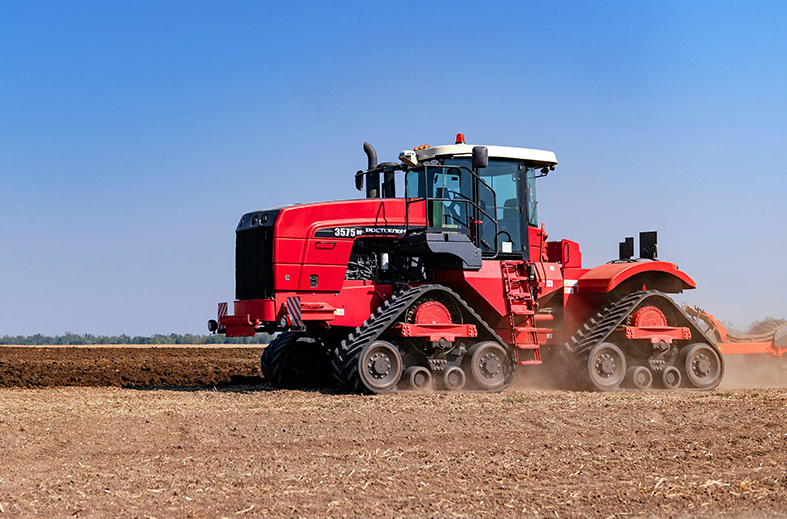 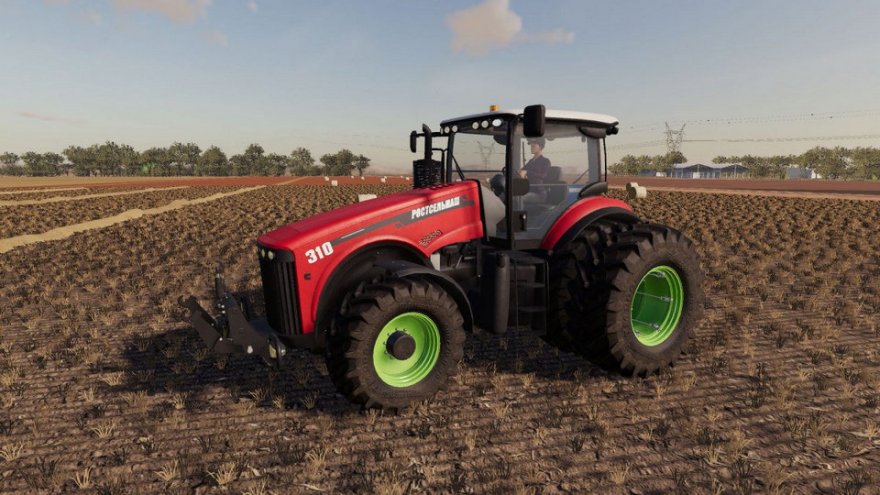 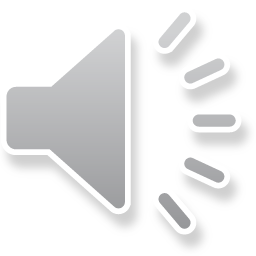 «Почвообрабатывающая
 техника»
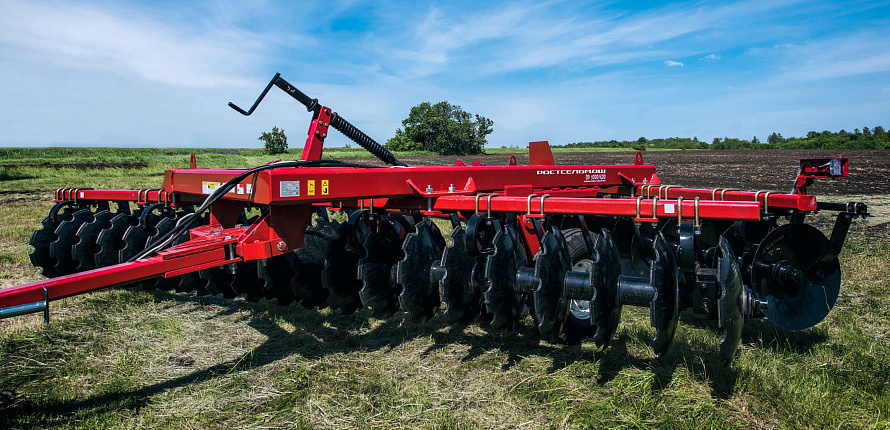 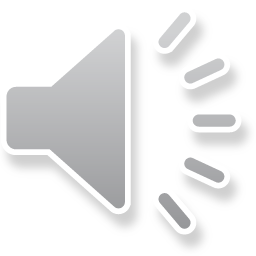 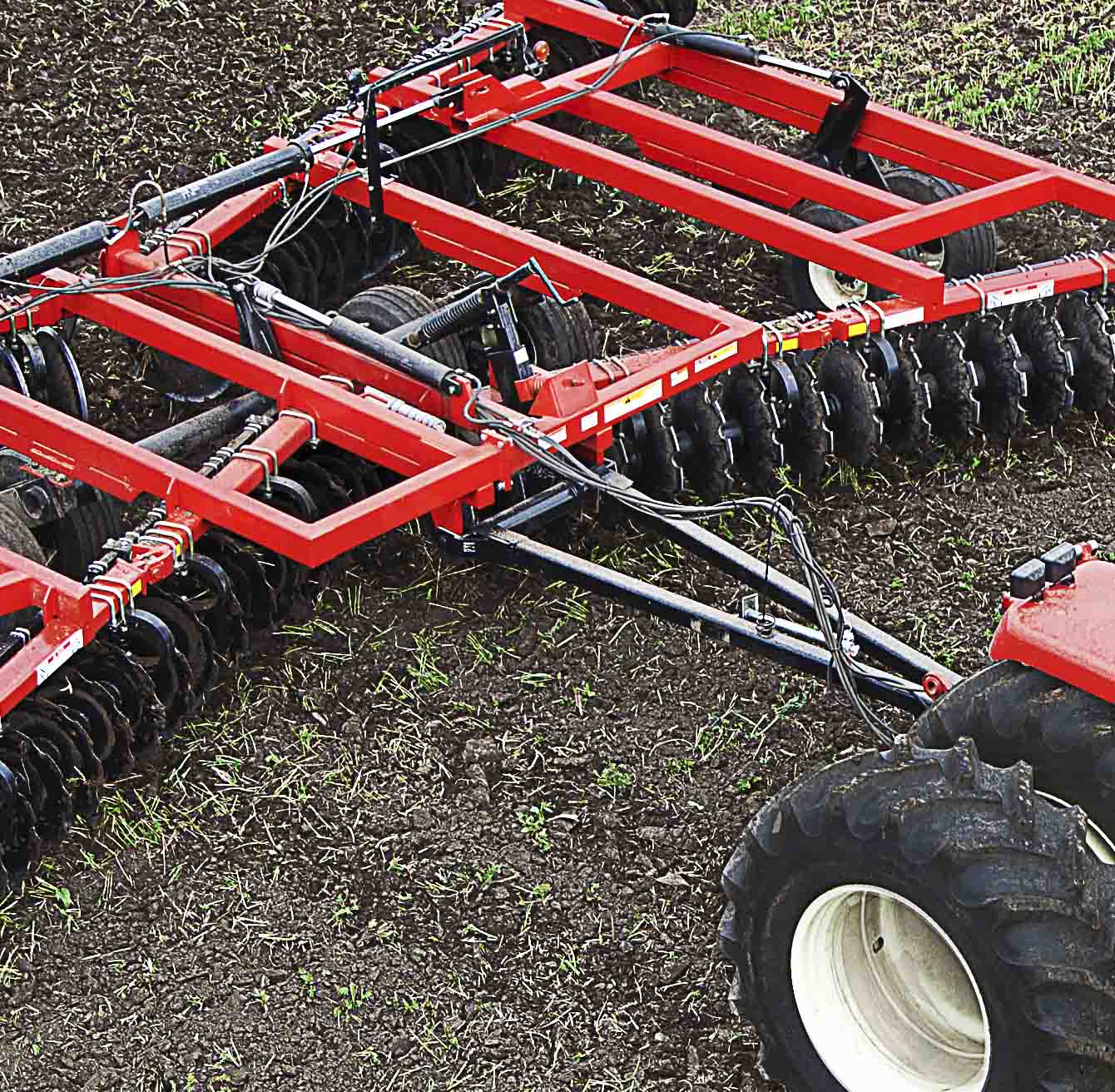 Бороны
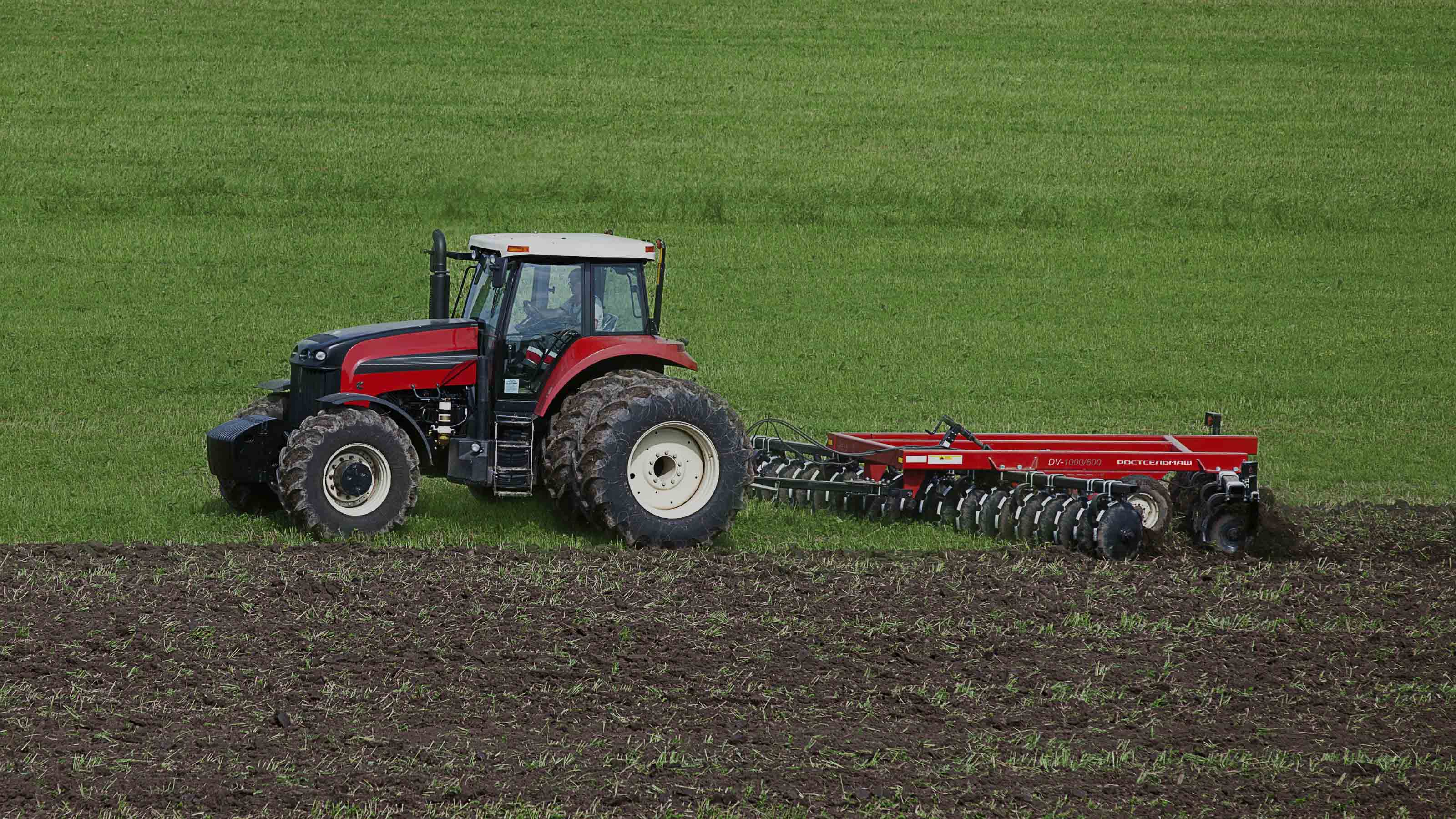 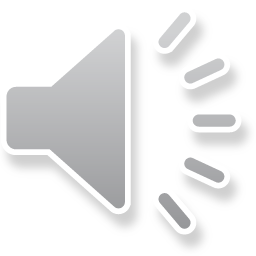 Культиватор
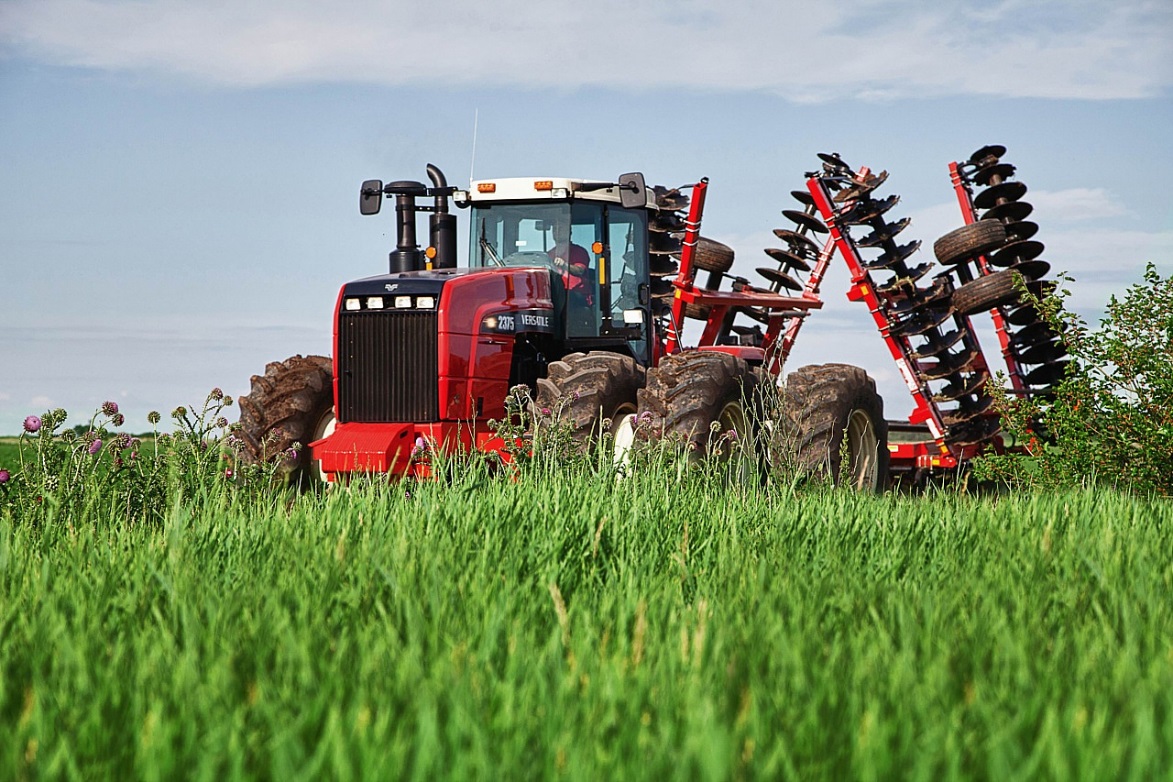 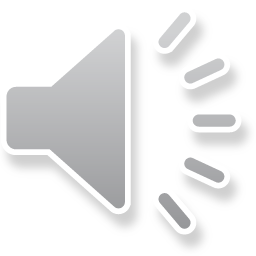 Посевная техника
«Сеялка»
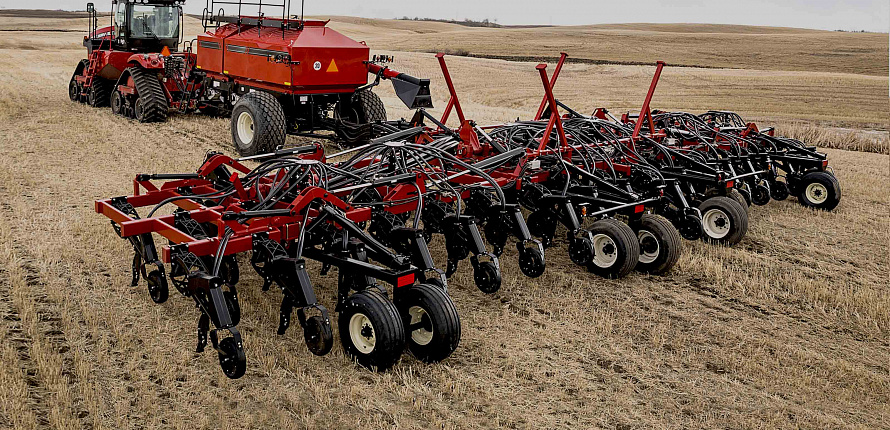 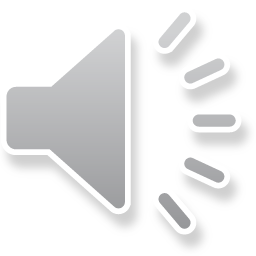 Опрыскиватели
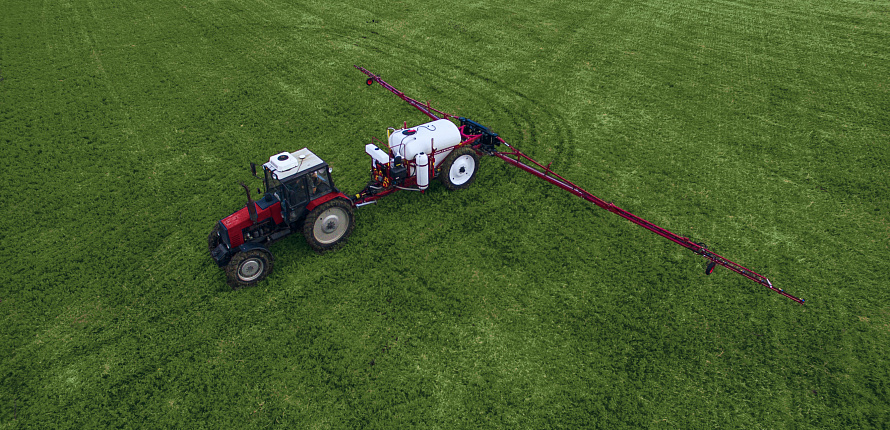 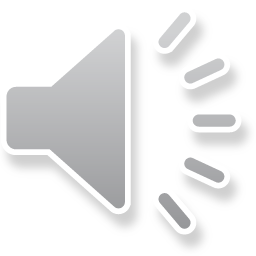 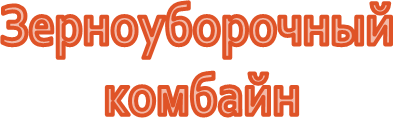 Кормоуборочный
 комбайн
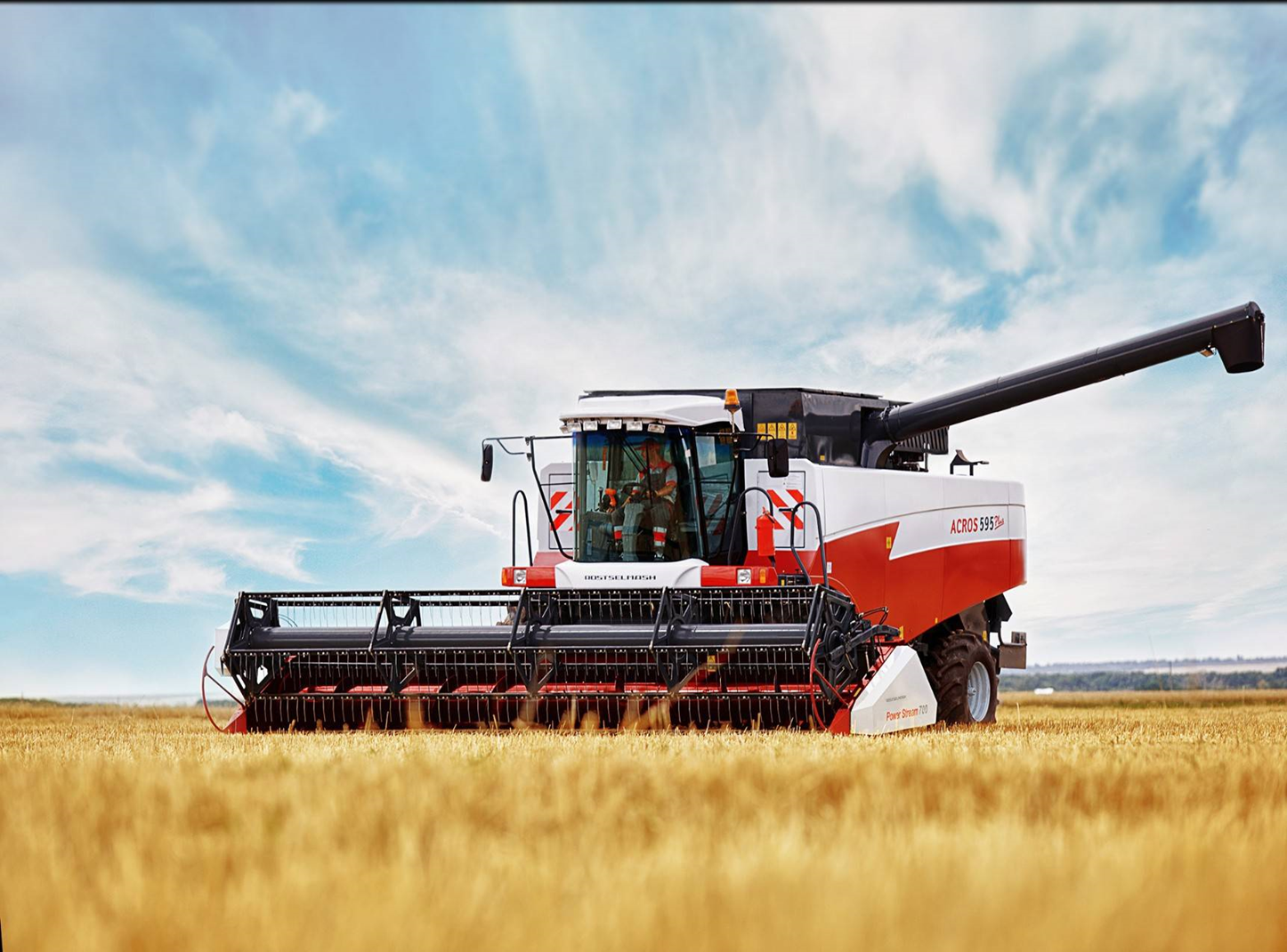 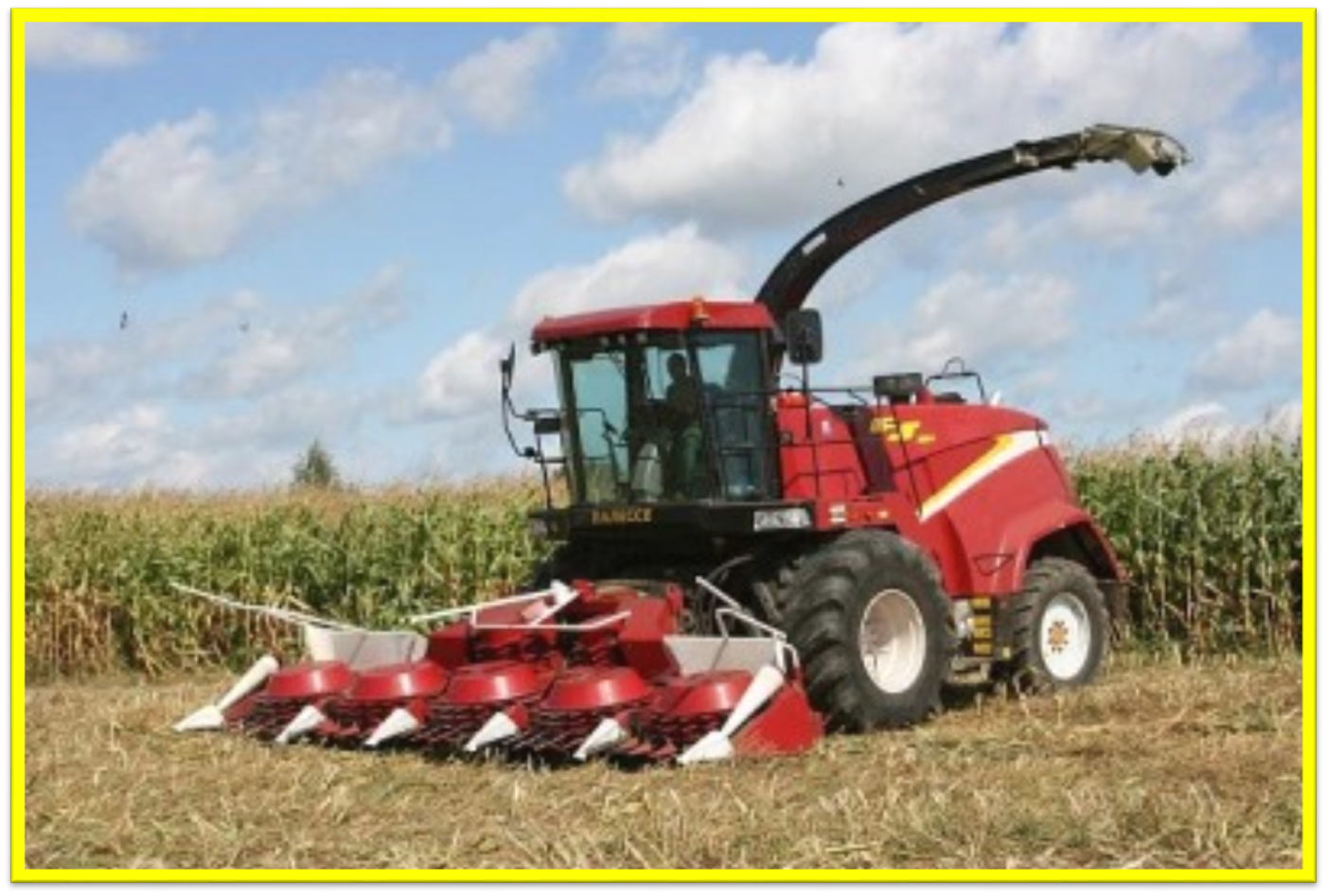 Колесный 
трактор
Гусеничный 
трактор
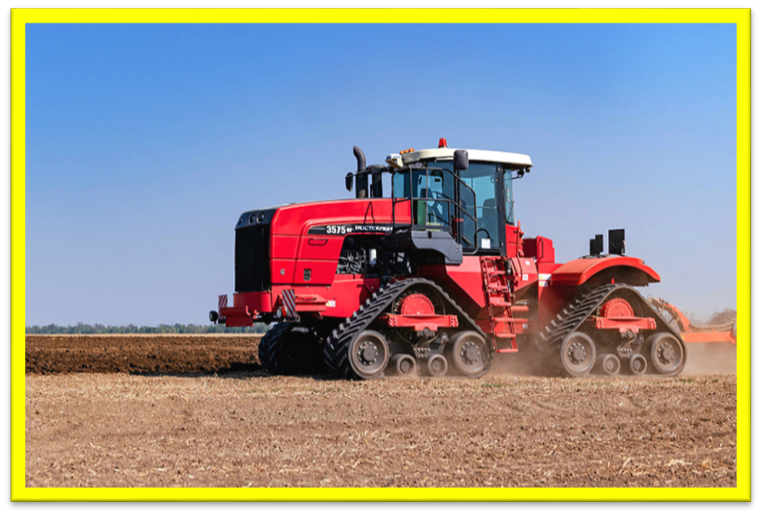 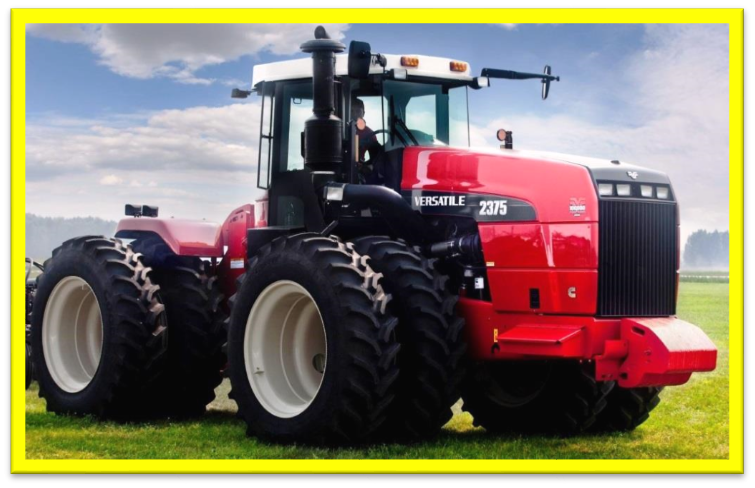 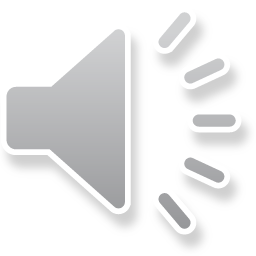